بسم الله الرحمن الرحيم
اهلا  سهلا 
و مرحبا لكم
Saturday, August 3, 2019
محمد انعام الحف
تعريف المعلم
محمد انعام الحق (محاضر للعرب)
شاري فانساني حسينية فاضل مدرسة
مطلب عطّر- ساندبور-
هاتف:- 
01817511165
البريد الالكترونى: 
anaam343@gmail.com
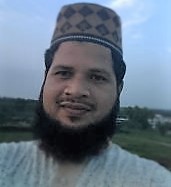 Saturday, August 3, 2019
محمد انعام الحف
تعريف الدرس
الصف :- عاشر 
الموضوع :– قواعد اللغة العربية
الدرس:- الدرس السابع
الوقت :- 45 داقائق 
التاريخ:- 03-08-2019
Saturday, August 3, 2019
محمد انعام الحف
استفادة الدرس
مايتعلم الطلاب من هذا الدرس ....
 
( 1) يستطيع ان تقول تعريف حرف مشبهة بالفعل-
( 2) يستطيع ان اكتب عدد حرف مشبهة  بالفعل- 
( 3)  يستطيع ان تبين حكم حرف مشبهة بالفعل-
Saturday, August 3, 2019
محمد انعام الحف
ً
ليت
إنّ راشدا عالم
ٌ
إنّ
-َ/-ُ
لكنّ
Saturday, August 3, 2019
محمد انعام الحف
الدرس اليوم ...
الحروف المشبهة بالفعل
Saturday, August 3, 2019
محمد انعام الحف
تعارف الحروف المشبهة بالفعل ...
إ نَّ
خَلَقَ
نَصَرَ
أَ نَّ
فَتَحَ
كَأَنَّ
Saturday, August 3, 2019
محمد انعام الحف
إنَّ زَيْدًا عَالِمٌ
زَيْدٌ عَالِمٌ
إنَّ
كَاَنَّ رَاشِدًا أَسَدٌ
كَاَنَّ
رَاشِدٌ اَسَدٌ
لعلّ خالدا تاجر
لَعَلَّ
خالدٌ تاجرٌ
Saturday, August 3, 2019
محمد انعام الحف
إنَّ   زَيْدًا   تَاجِرٌ
خبر انّ
اسمِ إنَّ
حرف مشتهة بالفعل
هى الحروف التى تشبه مع الافعال و تنصب الاسم وترفع الخبر
Saturday, August 3, 2019
محمد انعام الحف
Saturday, August 3, 2019
محمد انعام الحف
تقييم
(۱) كم عدد حرف المشبهة بالفعل؟
     جواب:  ستة 
(۲) الى اين تجيئ حرف المشبهة بالفعل؟  
    جواب:  قبل المبتداء و الخبر-
Saturday, August 3, 2019
محمد انعام الحف
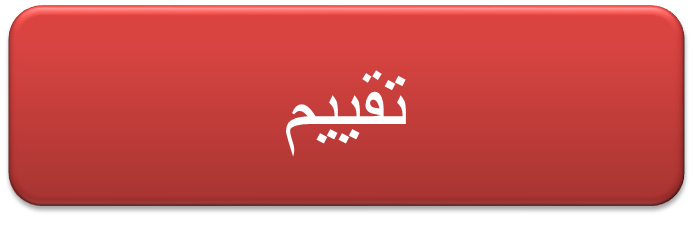 (۱) ما هى عمل حرف المشبهة بالفعل؟
 
 جواب:  ينصب المبتداء و يرفع الخبر
Saturday, August 3, 2019
محمد انعام الحف
الاعمال المنفردة
اكتب ثلاثة مثل من حروف المشبهة بالفعل-
 
٤ دقائق
Saturday, August 3, 2019
محمد انعام الحف
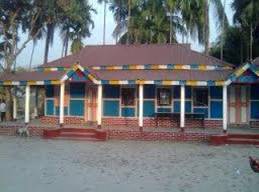 الواجب المنزلية
اكتب عشرة امثال من حروف المشبهة بالفعل-
Saturday, August 3, 2019
محمد انعام الحف
شكرا – الى القاء
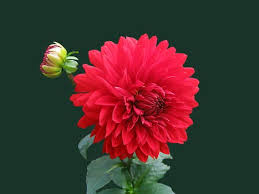 Saturday, August 3, 2019
محمد انعام الحف